A&F-IT Artificial Intelligence (AI) JourneySyed Z. AliDirector of Digital Analytics & AIJune 5, 2025
Prioritization Criteria
6/4/2025
2
AI Proposal Review Panel
6/4/2025
3
Support Team
6/4/2025
4
Support Team
6/4/2025
5
[Speaker Notes: Break into teams with functions]
AI Initiative #1- Pilot Projects
6/4/2025
6
AI Initiative #1- Pilot Projects
Innovation Mastermind Award
6/4/2025
7
AI Initiative #1- Pilot Projects
6/4/2025
8
AWS Q
Deployed for
Java 8 to Java 21 refactorization (non-production environment)
Terraform code (non-production environment)
FinOps support
6/4/2025
9
AI Initiative #2- Pilot Projects
6/4/2025
10
AI Initiative #2- Pilot Projects (cont.)
6/4/2025
11
AI Initiative #2- Pilot Projects (cont.)
6/4/2025
12
AI Initiative #2 - Deadline
Extended until June 30, 2025
6/4/2025
13
AI Review Board (AIRB)
Encourage AI use 
Responsible to review AI requests.
Facilitate ANF-IT and all agencies in responsible use of AI
Assist existing ARB for AI evaluation
Recommend best possible use
Recommend security configurations.
Highlight DOs and DON’Ts
6/4/2025
14
AIRB Activities
6/4/2025
15
AIRB Tech Team
Jason Franzman
Chuck Meredith
Rajiv Singh
Suresha Akana
Asad Khalid
Scott Mcdonald
Kasirao Thanikonda
Sathish Konda
Syed Ali
6/4/2025
16
Workshops
AWS SMEs
AWS 101
AWS AI Labs (Bedrock)
AWS Lambda, Cloud9
ANF-IT 
AWS Bedrock, Sagemaker, Glue
AWS Lambda
AWS Q
Upcoming 
Prompt Engineering
Your choice (https://forms.office.com/g/haQDgFk7Pm)
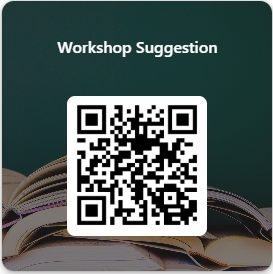 6/4/2025
17
AIRB
Requests to access AI tools
Inventory of AI tools
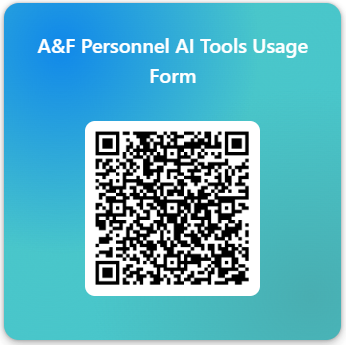 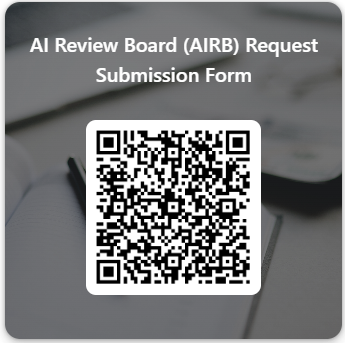 For general inquiries about any AI tool, please send an email to ANFITAIRB@mass.gov
6/4/2025
18
Inventory or Intention to use AI Tools
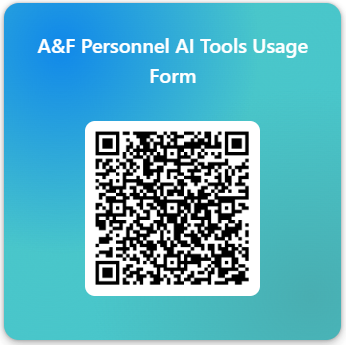 6/4/2025
19
A&F-IT Artificial Intelligence (AI) Journey
Thank you!
6/4/2025
20